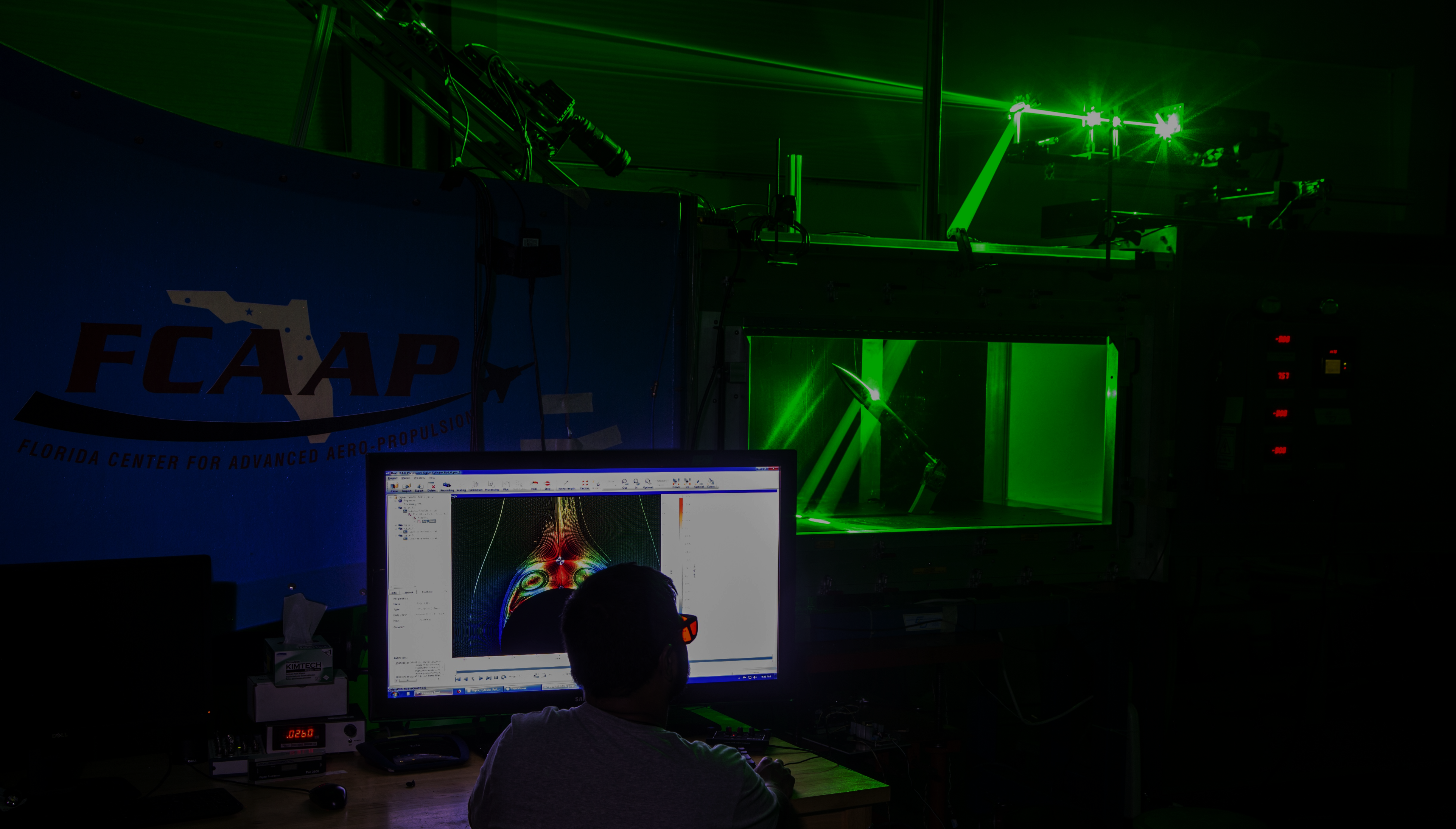 Smart Projectile
Jack Corbin | Prosley Dorcely | Emily Groth 
 Deepkumar Patel |  Aaron Weingarten
1
Team 509
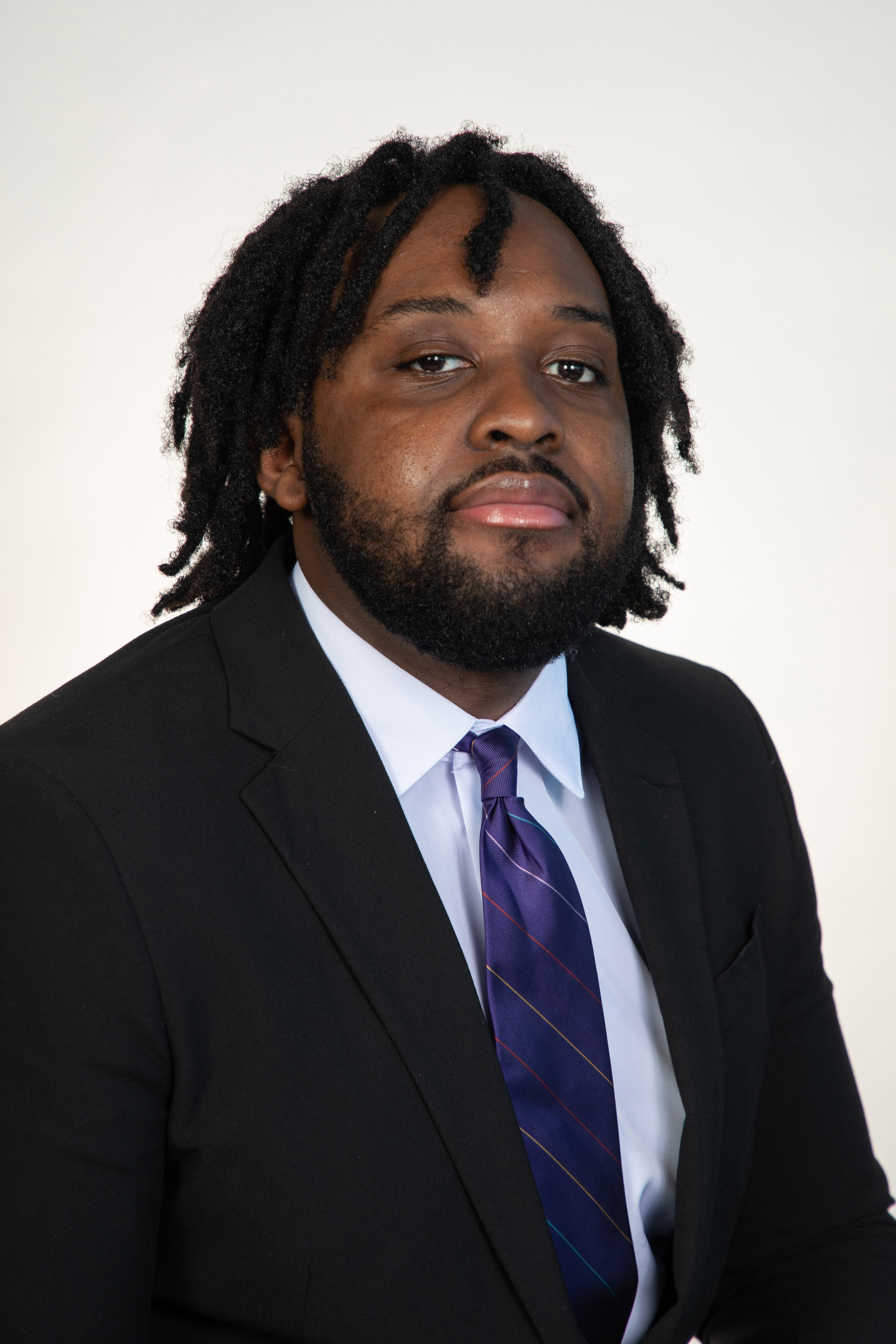 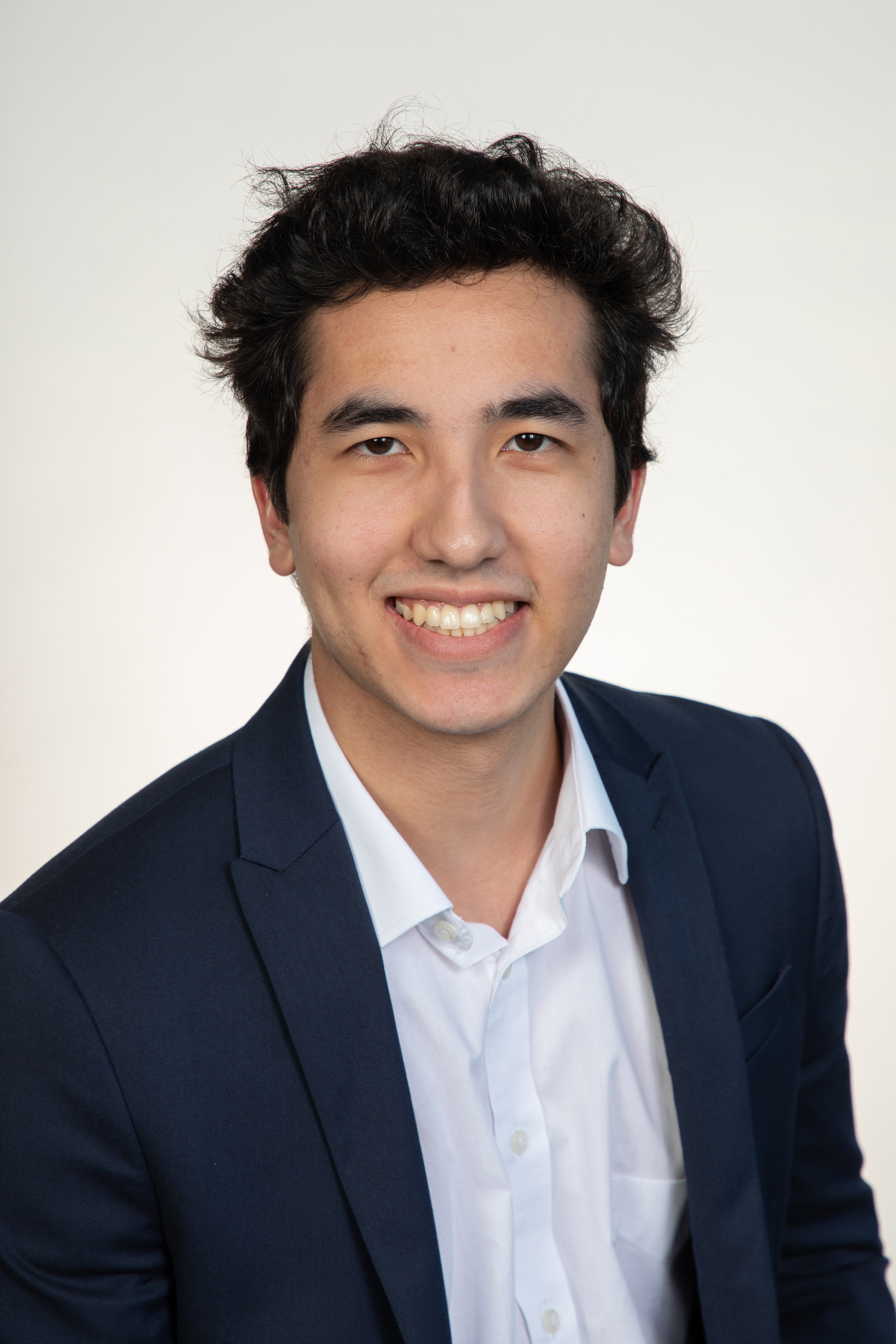 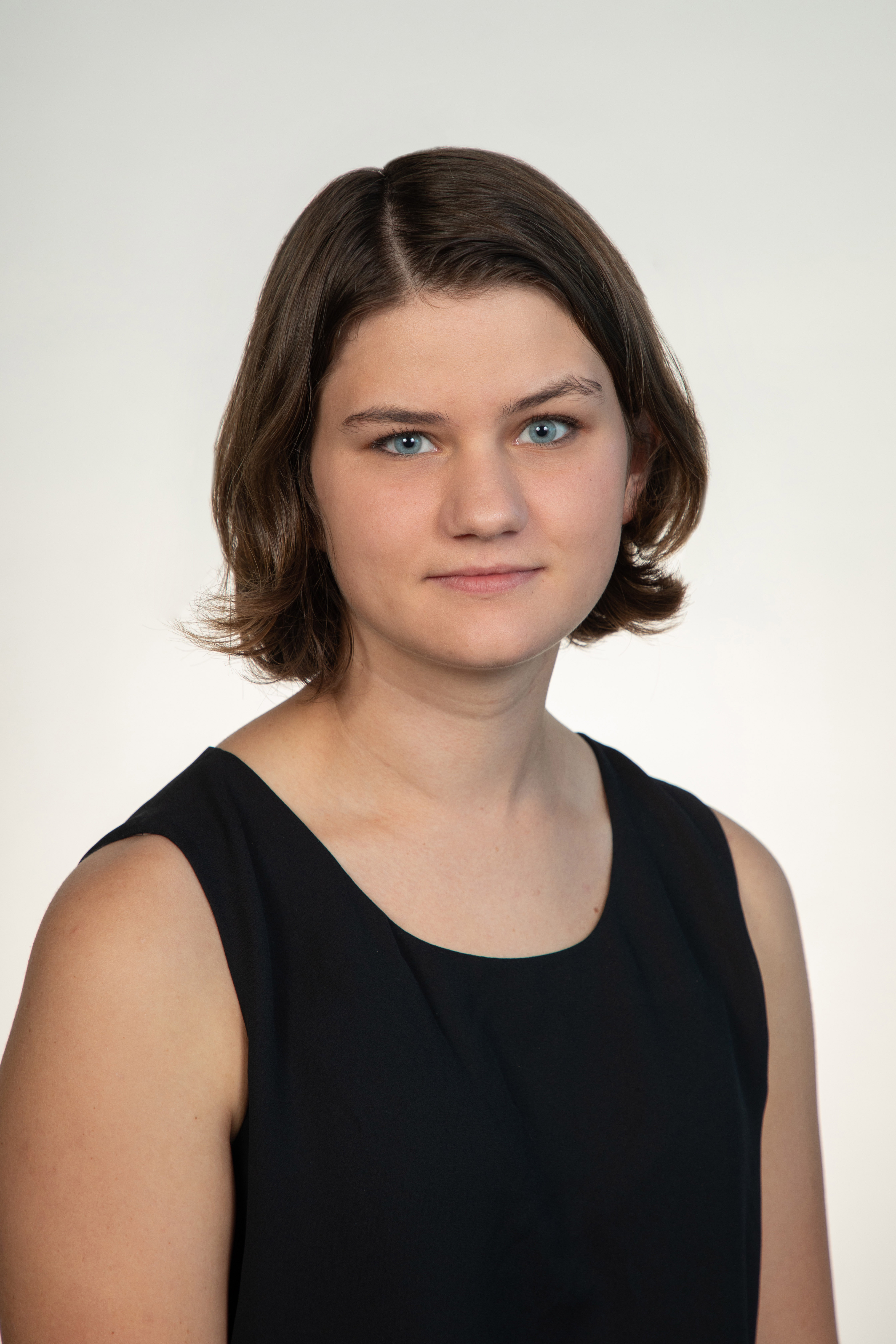 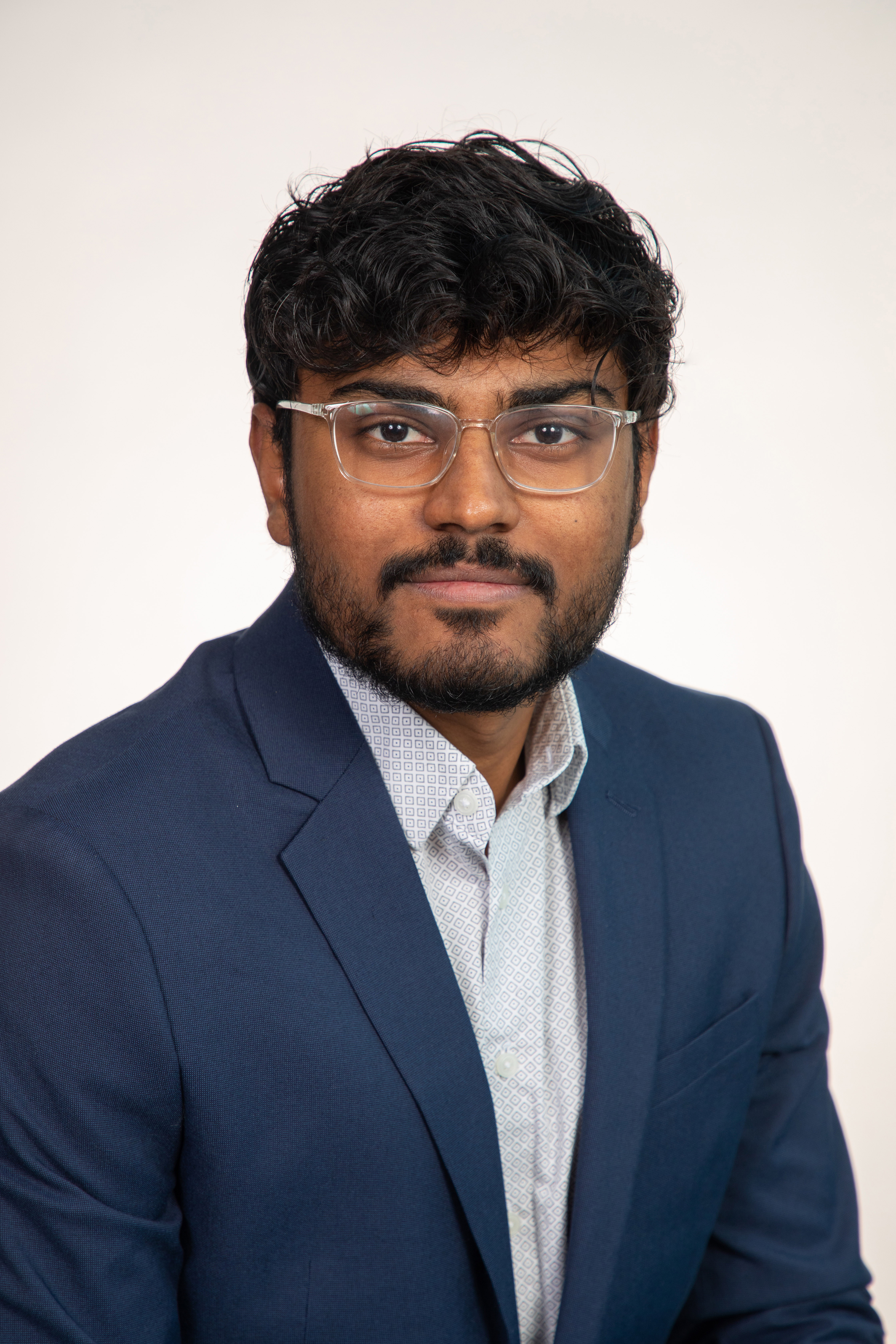 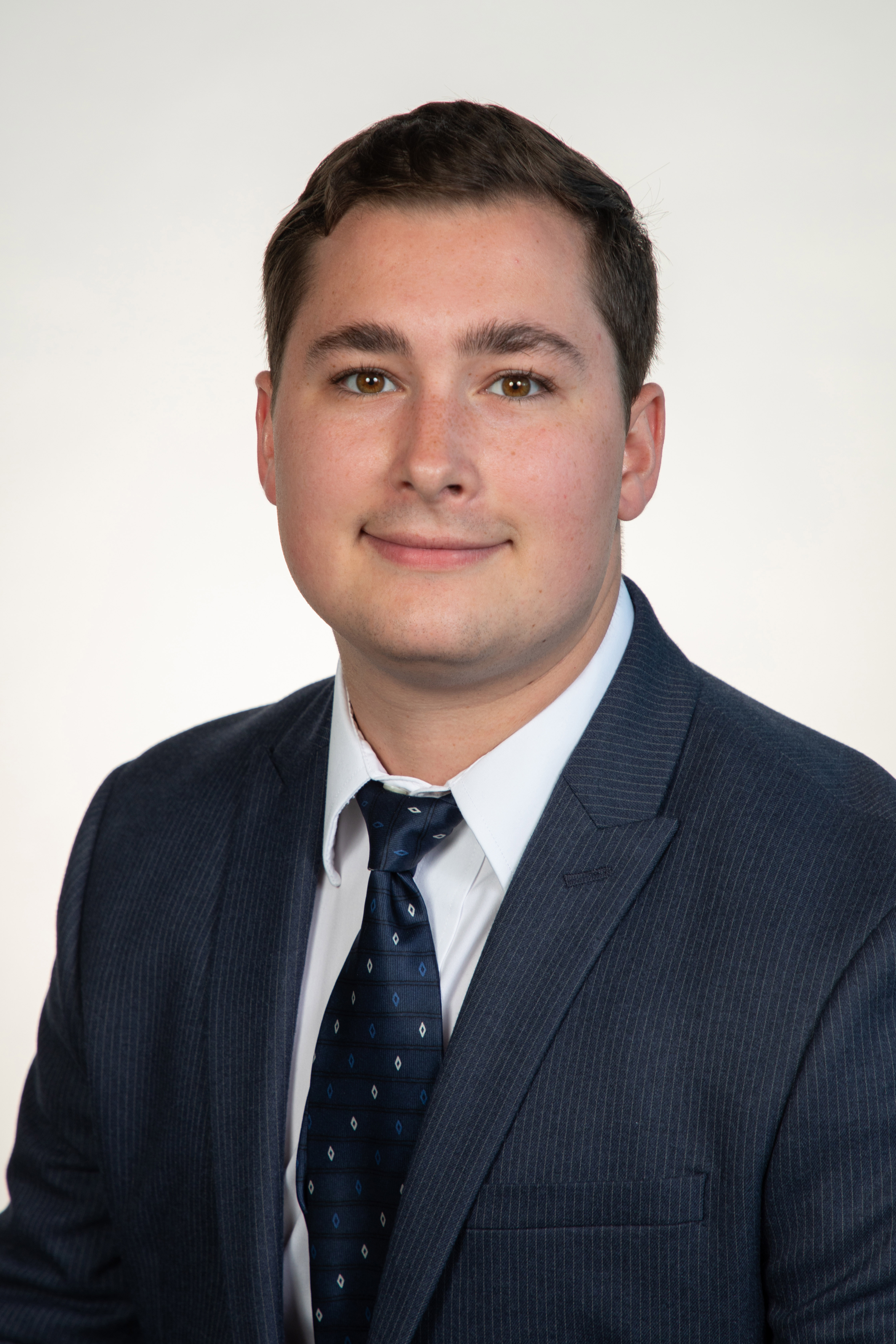 Jack Corbin
Emily Groth
Deepkumar Patel
Aaron Weingarten
Prosley Dorcely
2
Deepkumar Patel
Sponsor and Advisor
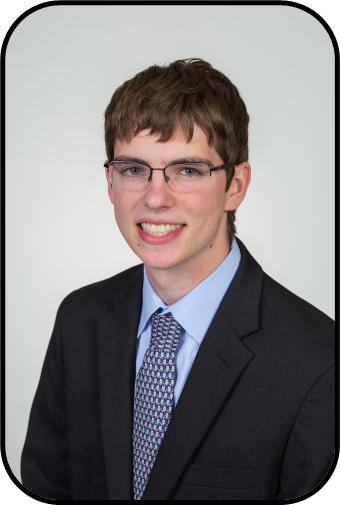 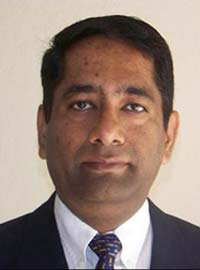 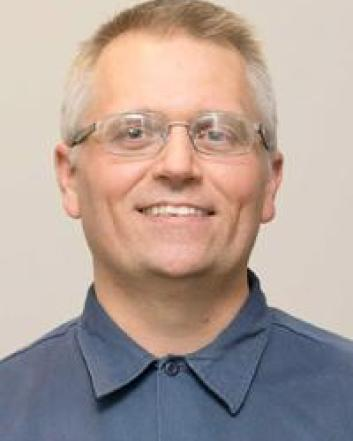 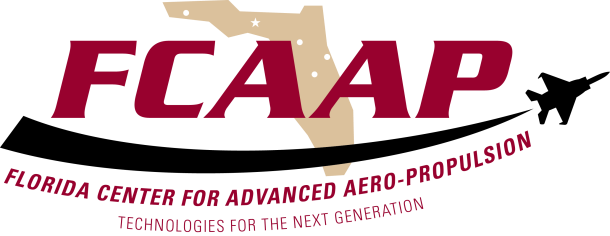 Dr. Rajan Kumar
Sponsor
Dr. Jonas Gustavsson
Advisor
Robert Smith 
Advisor
3
Deepkumar Patel
Objective
The objective of the project is to create a scale model of a projectile with an articulating nose cone and deflectable fins for subsonic wind tunnel testing.
4
Deepkumar Patel
FCAAP Existing Model
Previous project just dealt     with nose deflection.
Fins are not deflectable​
​
Excess current lead to overheating and reduced test time​
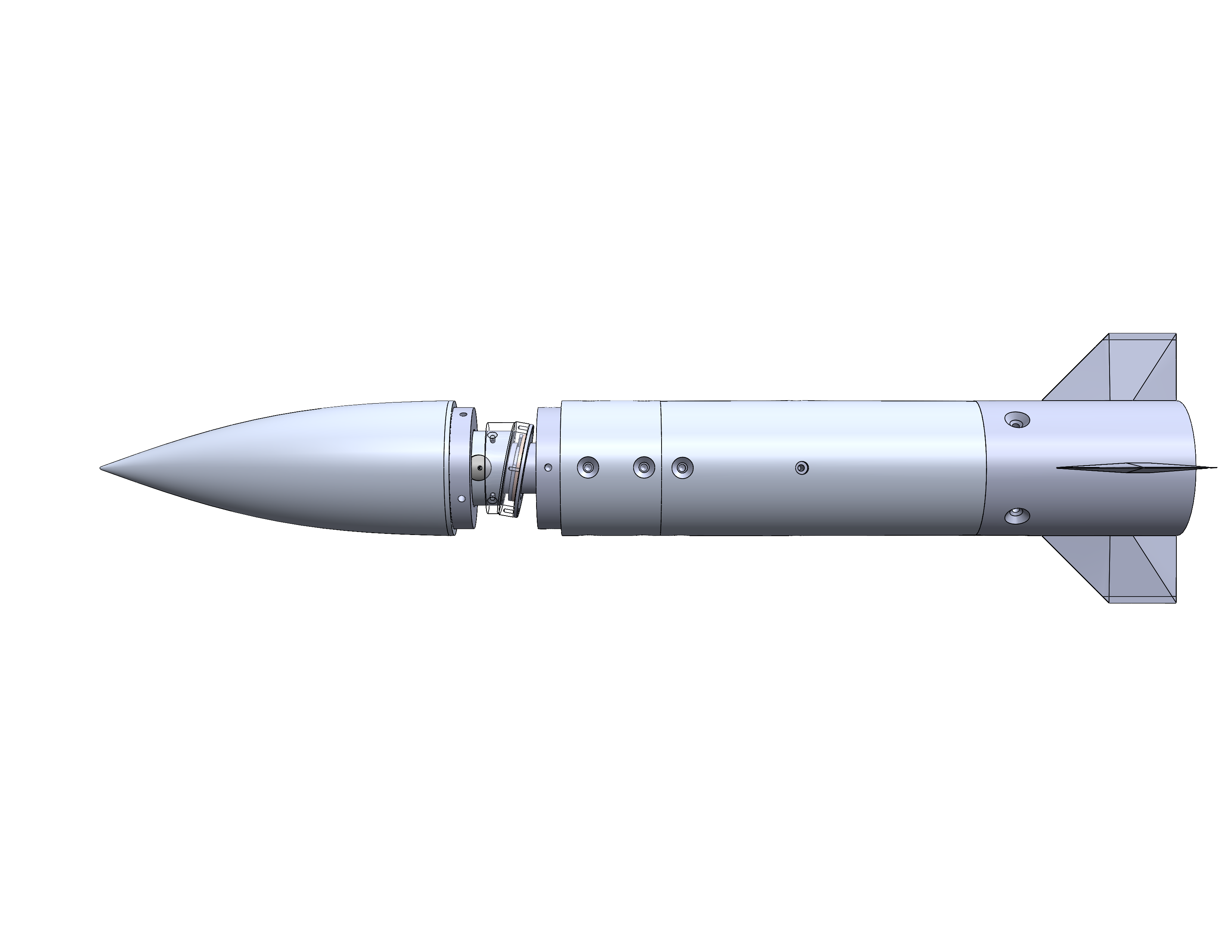 Excess weight caused sagging
Vibration from articulation mechanism​
5
Emily Groth
Critical Targets and Metrics
Nose deflection between 0 to 5 degrees with resolution ±0.1
Time constant optimized to less than 0.5 seconds
Dynamic deflectable fins between 0 to 30 degrees
θ
6
Emily Groth
Assumptions
7
Emily Groth
Nose Cone Light Weighting
Original Model:

Weight: 270g 

Simple light weighting can be machined in house
Sintering Light Weight Model:

Weight: 148g

Complex geometries require a method of additive manufacturing
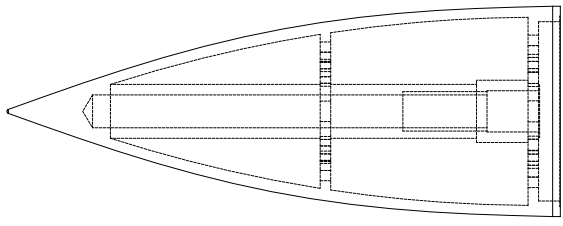 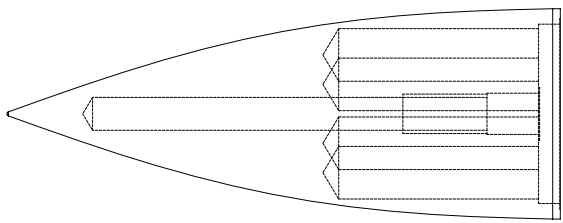 8
Emily Groth
Nose Cone Light Weighting
Lessons Learned:
Companies treat projects differently based on the customer
More material needs to be added for future parts
Material is acceptable for wind tunnel use
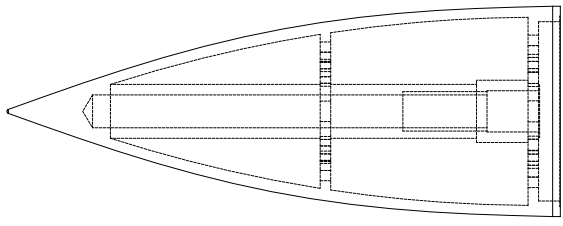 9
Emily Groth
Back Body Constraints
Inner diameter of outer body is 1.8 inches
Requirements:
5 grams or less
Under 0.65 in Diameter
Diameter of support shaft is 0.5 inches
10
Jack Corbin
Motor Selection
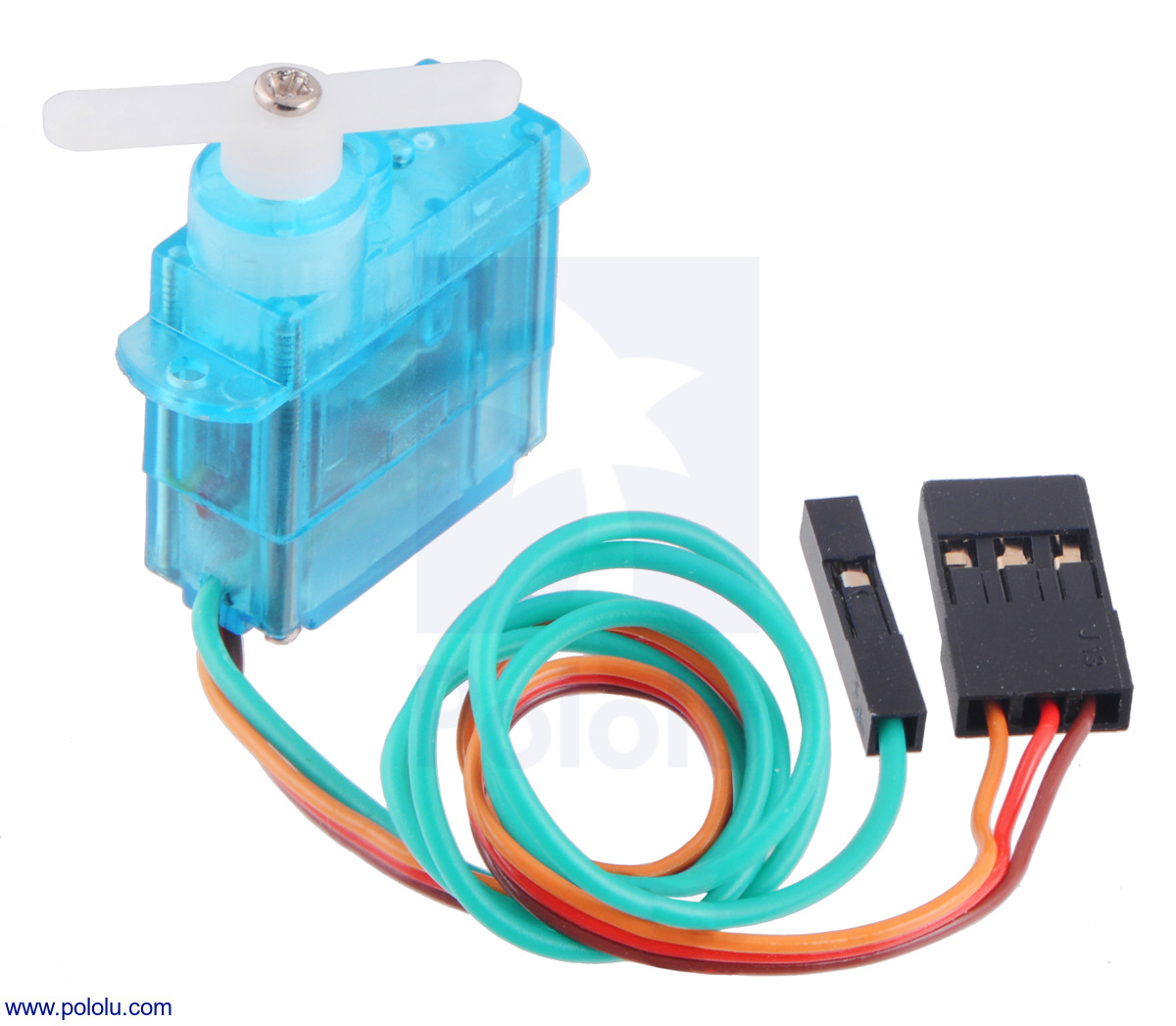 FEETECH Sub-Micro Servo FS0403-FB
Specially modified to provide access to the feedback potentiometer to directly measure output position
Specs:
1.5 grams
0.79 x 0.76 x 0.33 in
Plastic Miter Gears
Steel Shaft
Jack Corbin
11
Gear Selection
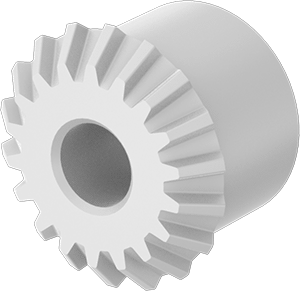 FEETECH Sub-Micro Servo FS0403-FB
Specs:
18 teeth
Nylon plastic
Gear pitch: 48
Plastic Miter Gears
Steel Shaft
Jack Corbin
12
Shaft Selection
FEETECH Sub-Micro Servo FS0403-FB
Specs:  
Multipurpose 304 Stainless Steel Rod
0.125" Diameter
Plastic Miter Gears
Steel Shaft
Jack Corbin
13
Fin Attachment
Fins
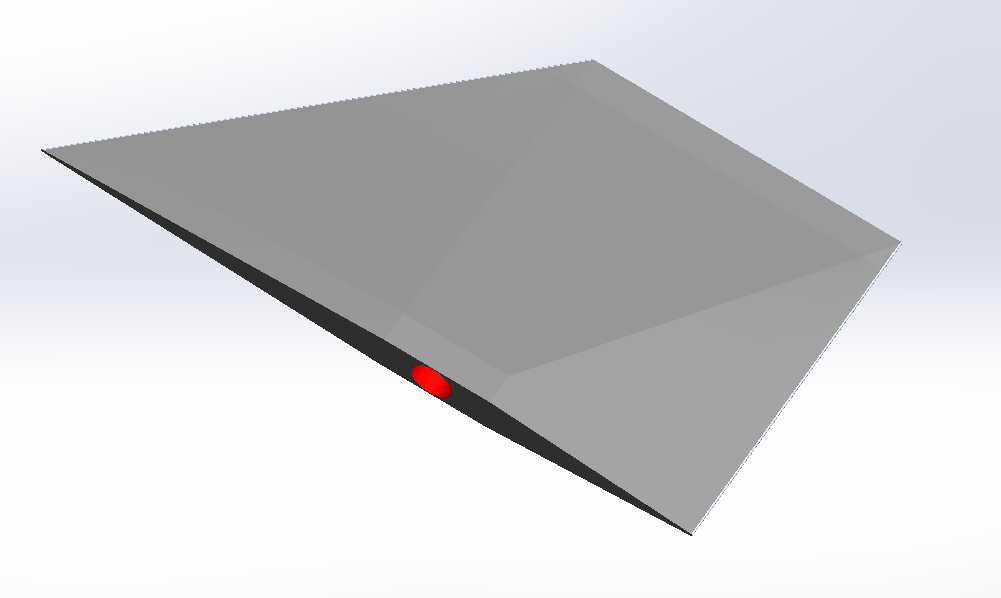 Hole is drilled 
 center of gravity
Attachment
Back Body
14
Jack Corbin
Gear Connections
Fins
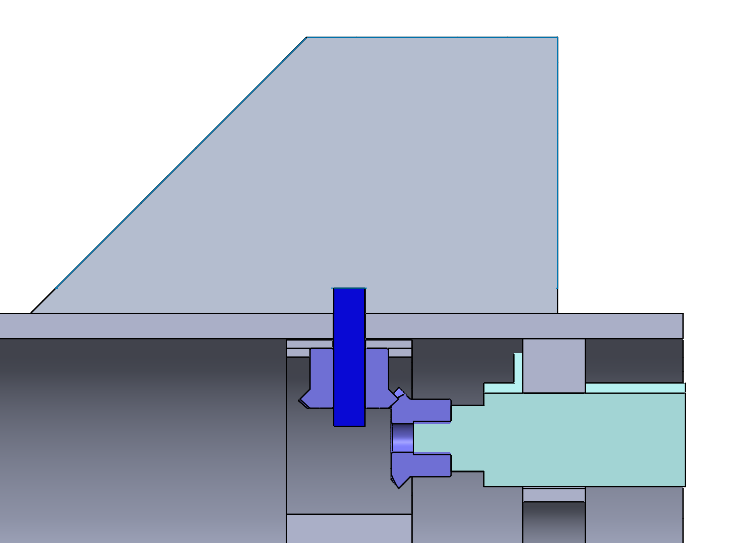 Shaft connects gears to Servo motors
Attachment
Back Body
15
Jack Corbin
Fin Assembly
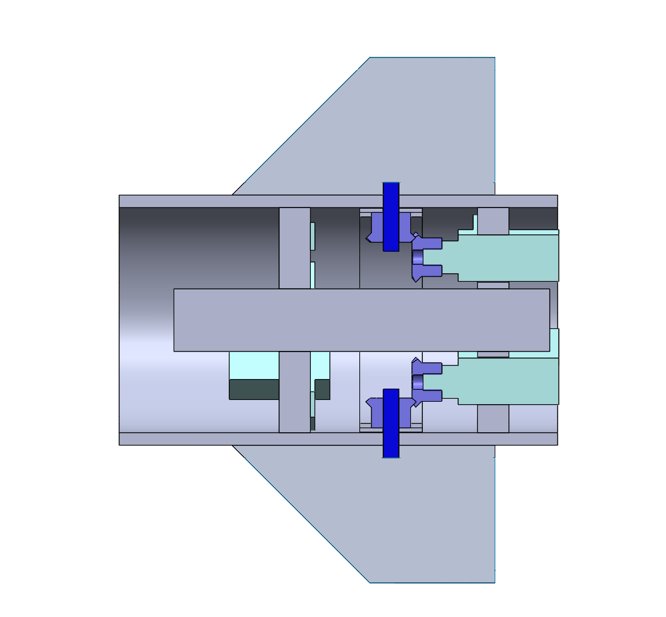 Fins
Cross section of top and bottom fin connection between the gears, shafts, and motors
Attachment
Back Body
16
Jack Corbin
Housing Insert and Gear Support
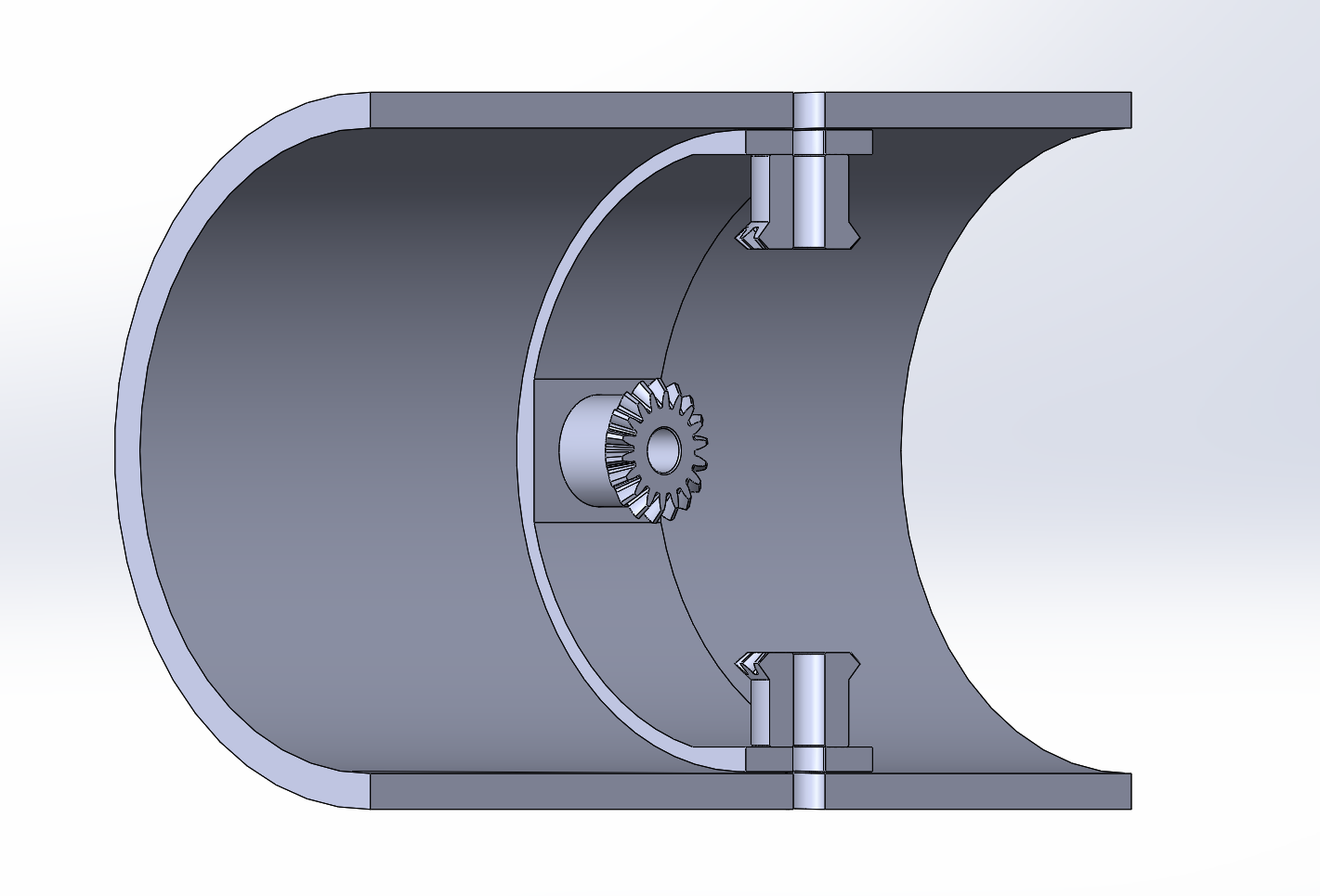 17
Prosley Dorcely
Back Body Design
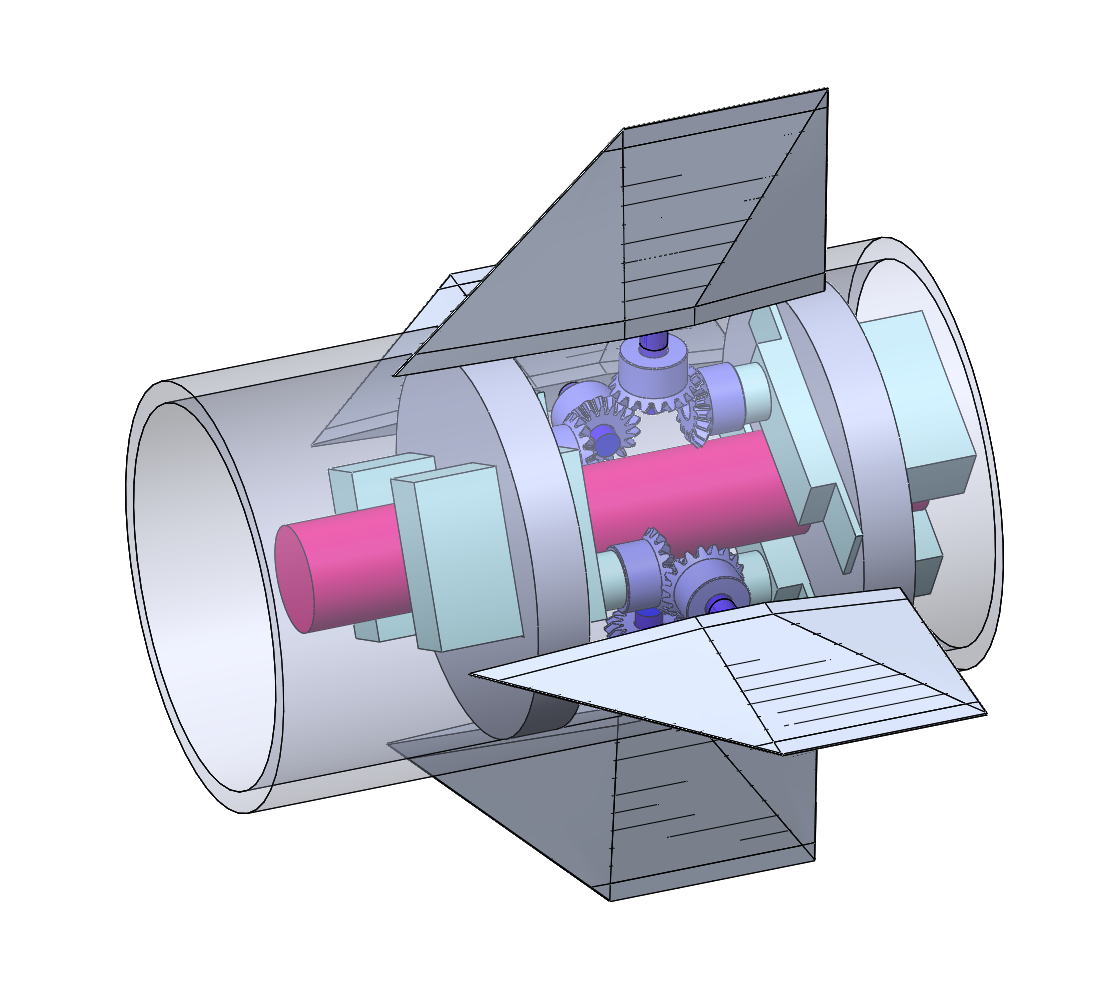 Issues with the model:
1.Securing housing within body
2. Bearings
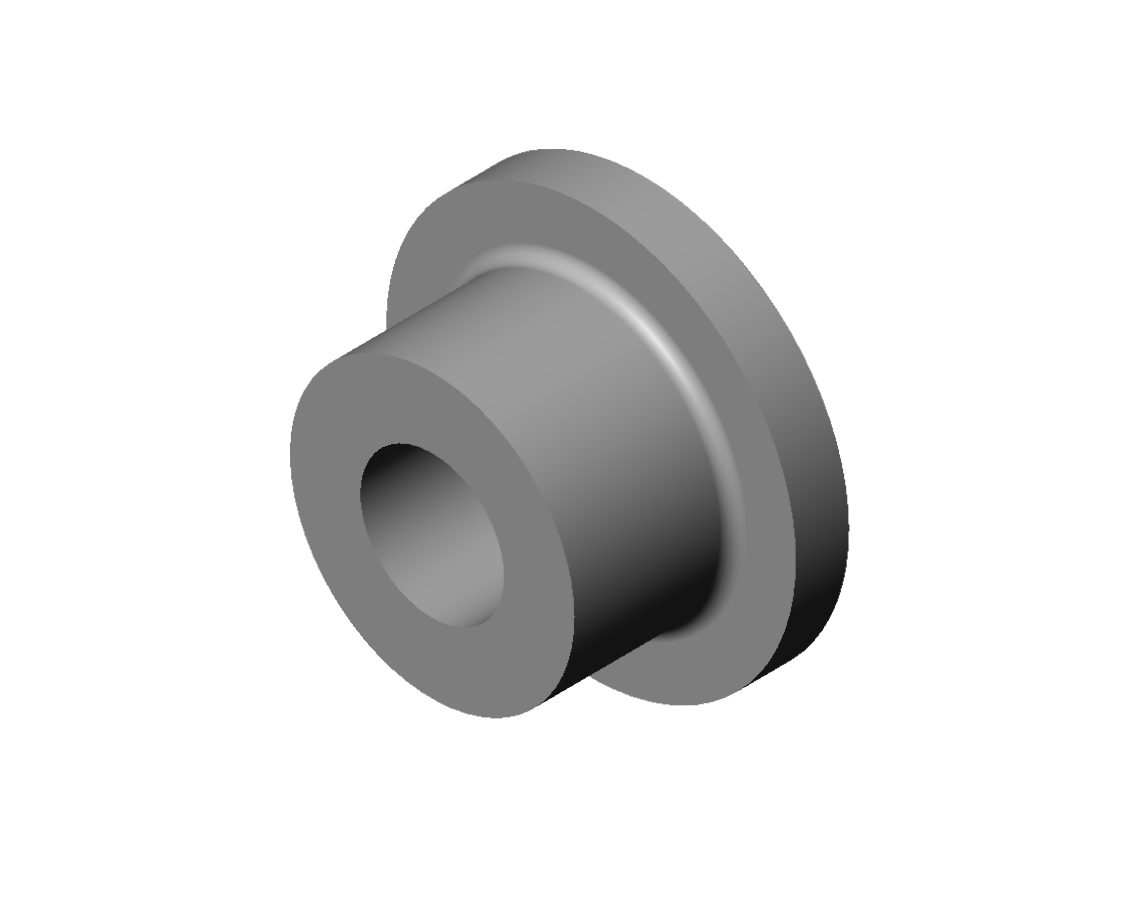 18
Prosley Dorcely
Final Design
19
Prosley Dorcely
Future Testing
Fin Testing
between 0 to 30
degrees with
resolution ± 0.1
Nose Testing 
 between 0 to 5 degrees with resolution ± 0.1
Time Testing 
0.5 second
Deflection
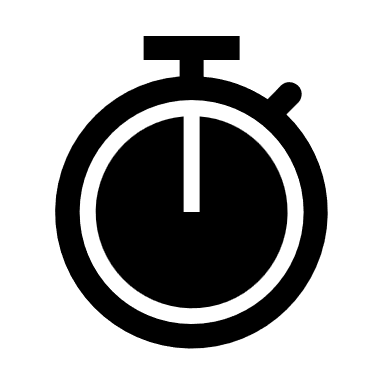 θ
20
Aaron Weingarten
Budget
21
Aaron Weingarten
Incomplete Work
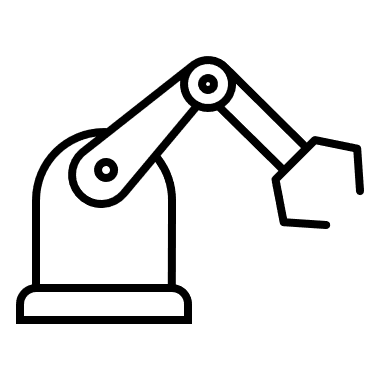 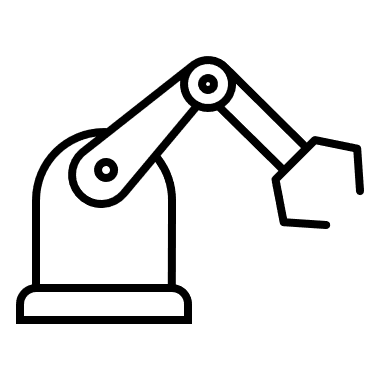 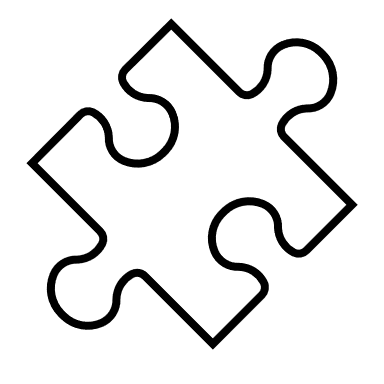 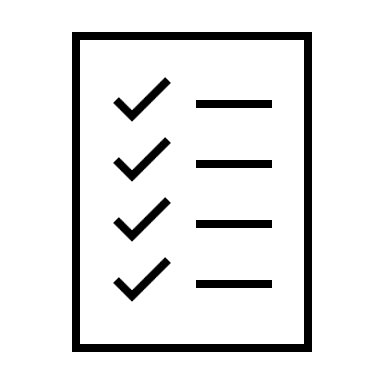 Machining of the fins
Machining of the back body
Assembly of the machined projectile parts
Back body wind tunnel test
22
Aaron Weingarten
Lessons Learned
Ask more questions up front concerning the constraints of the project
Identify the exact goal of the project from an earlier stage
Avoid constraining the project too early
Begin communication with the machinist at an earlier stage in the project to identify design flaws
Prototype early to root out key design problems
23
Aaron Weingarten
Next Steps
Assembly
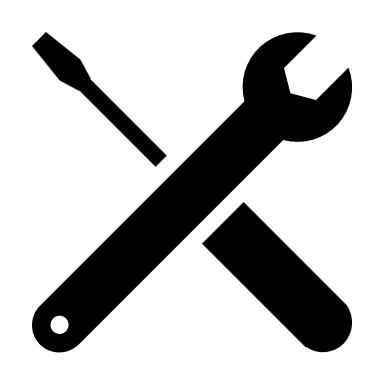 Final Testing
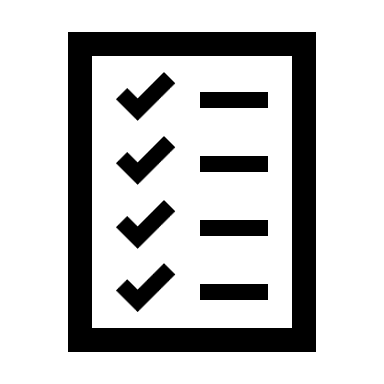 April
Senior Design Day
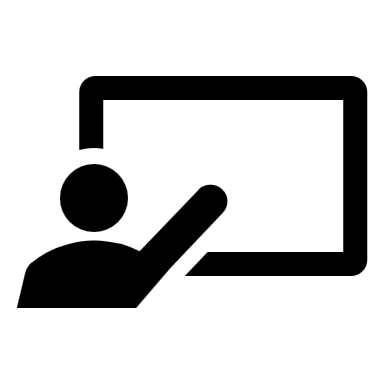 Celebration
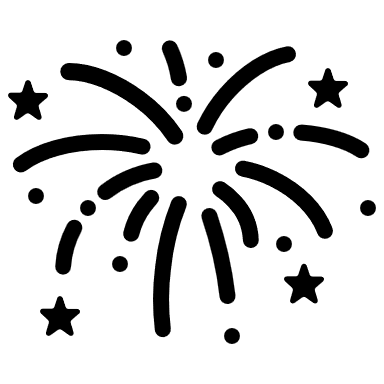 24
Aaron Weingarten
Summary
Objective
To create a scale model of a projectile with an articulating nose cone and deflectable fins for subsonic wind tunnel testing
Targets
Nose Cone Deflection of up to 5 degrees
Fin Deflection of up to 30 degrees
Time Constant of 0.5 seconds
Design
For the nose cone a stepper motor was implemented to control the deflection and for the fin deflection servo motors were used along with a gear train
Outcomes
The nose cone was modified from last year's project to achieve a deflection of 5 degrees
The fins haven't achieved deflectability yet
Incomplete Work
We haven't been able to machine some necessary parts for the back body which hasn't allowed us to perform testing currently
25
Deepkumar Patel
Summary
Objective
To create a scale model of a projectile with an articulating nose cone and deflectable fins for subsonic wind tunnel testing
Targets
Nose Cone Deflection of up to 5 degrees
Fin Deflection of up to 30 degrees
Time Constant of 0.5 seconds
Design
For the nose cone a stepper motor was implemented to control the deflection and for the fin deflection servo motors were used along with a gear train
Outcomes
The nose cone was modified from last year's project to achieve a deflection of 5 degrees
The fins haven't achieved deflectability yet
Incomplete Work
We haven't been able to machine some necessary parts for the back body which hasn't allowed us to perform testing currently
26
Deepkumar Patel
Summary
Objective
To create a scale model of a projectile with an articulating nose cone and deflectable fins for subsonic wind tunnel testing
Targets
Nose Cone Deflection of up to 5 degrees
Fin Deflection of up to 30 degrees
Time Constant of 0.5 seconds
Design
For the nose cone a stepper motor was implemented to control the deflection and for the fin deflection servo motors were used along with a gear train
Outcomes
The nose cone was modified from last year's project to achieve a deflection of 5 degrees
The fins haven't achieved deflectability yet
Incomplete Work
We haven't been able to machine some necessary parts for the back body which hasn't allowed us to perform testing currently
27
Deepkumar Patel
Summary
Objective
To create a scale model of a projectile with an articulating nose cone and deflectable fins for subsonic wind tunnel testing
Targets
Nose Cone Deflection of up to 5 degrees
Fin Deflection of up to 30 degrees
Time Constant of 0.5 seconds
Design
For the nose cone a stepper motor was implemented to control the deflection and for the fin deflection servo motors were used along with a gear train
Outcomes
The nose cone was modified from last year's project to achieve a deflection of 5 degrees
The fins haven't achieved deflectability yet
Incomplete Work
We haven't been able to machine some necessary parts for the back body which hasn't allowed us to perform testing currently
28
Deepkumar Patel
Summary
Objective
To create a scale model of a projectile with an articulating nose cone and deflectable fins for subsonic wind tunnel testing
Targets
Nose Cone Deflection of up to 5 degrees
Fin Deflection of up to 30 degrees
Time Constant of 0.5 seconds
Design
For the nose cone a stepper motor was implemented to control the deflection and for the fin deflection servo motors were used along with a gear train
Outcomes
The nose cone was modified from last year's project to achieve a deflection of 5 degrees
The fins haven't achieved deflectability yet
Incomplete Work
We haven't been able to machine some necessary parts for the back body which hasn't allowed us to perform testing currently
29
Deepkumar Patel
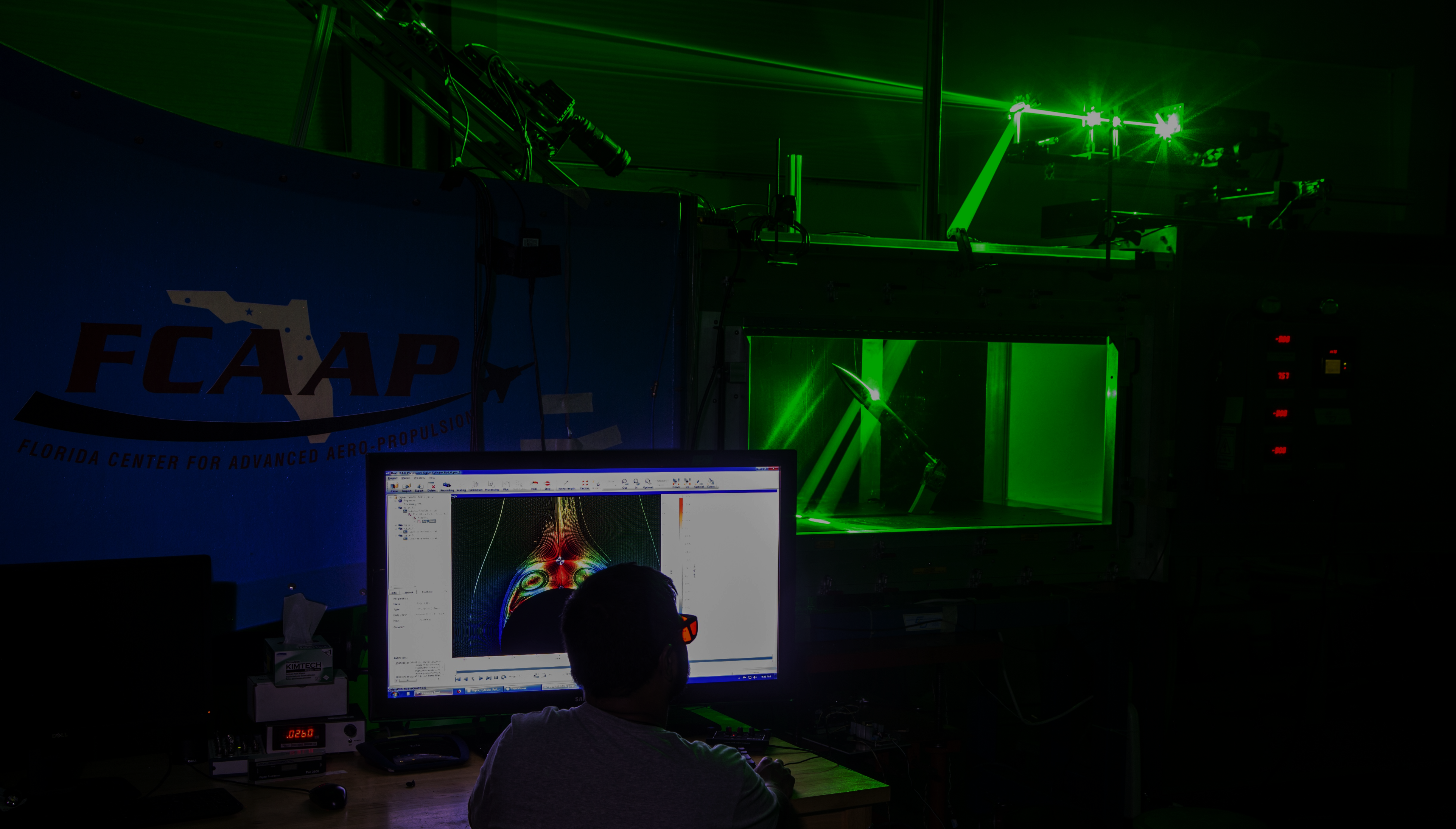 Thanks for listening
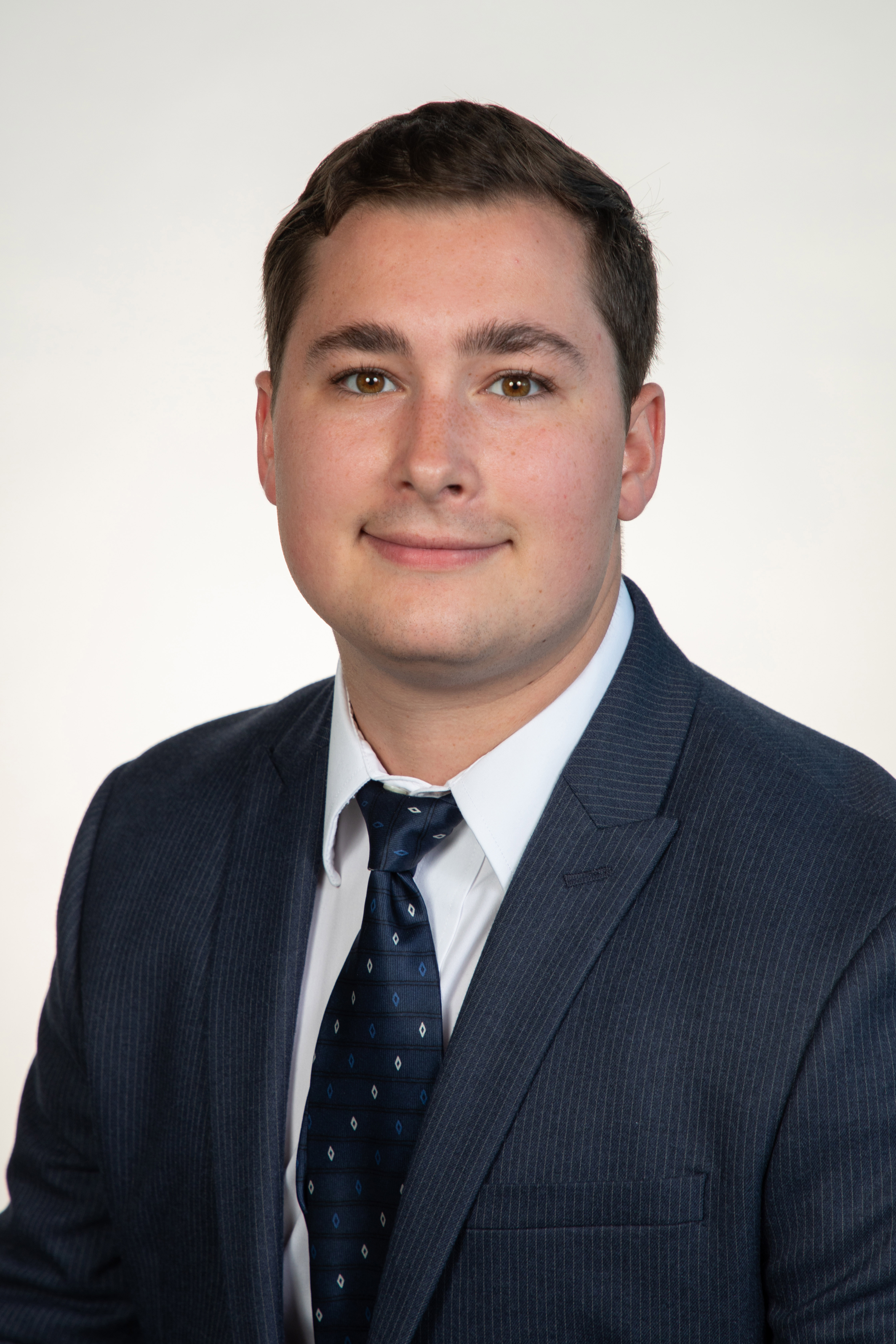 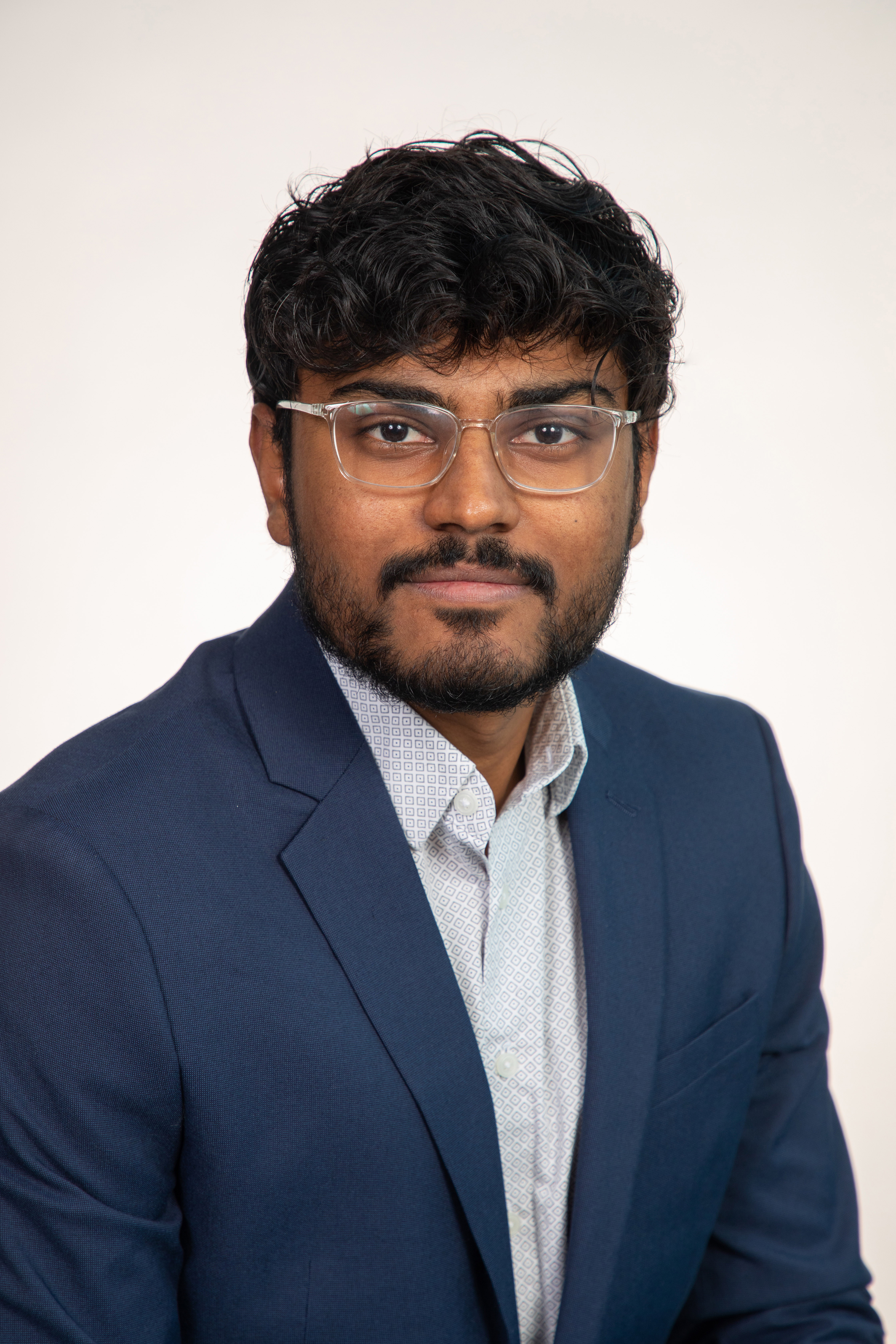 Jack 
Corbin
Deepkumar Patel
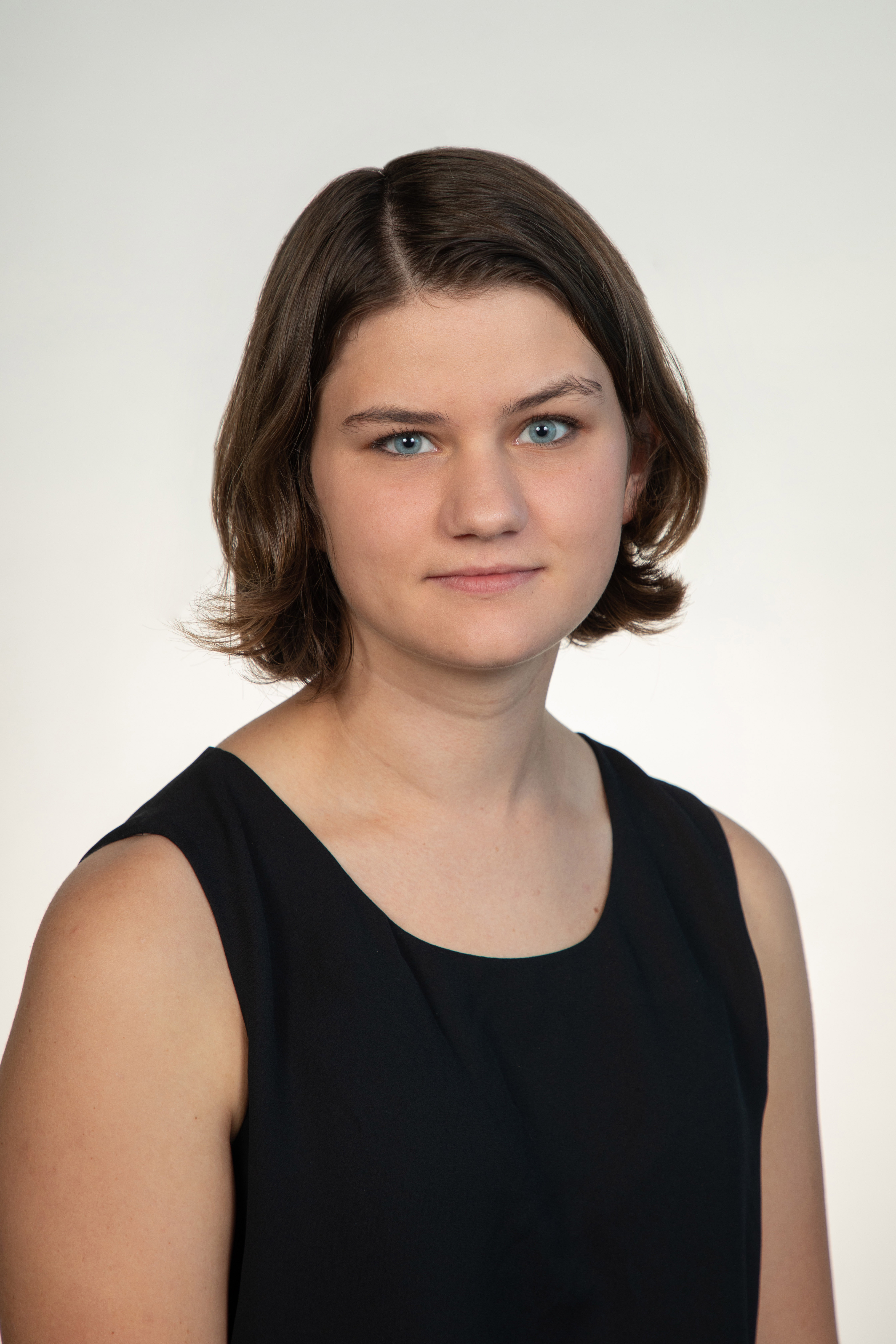 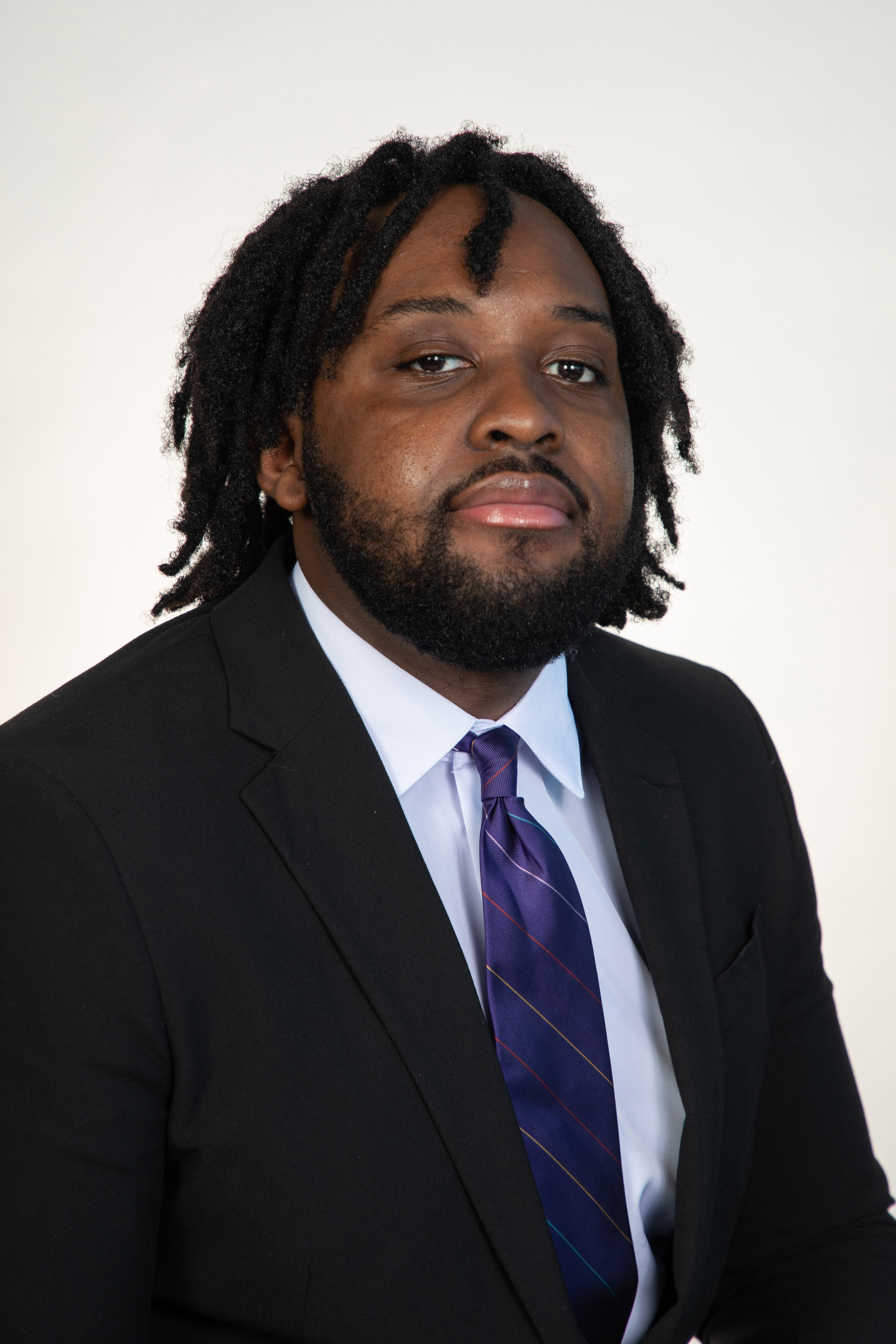 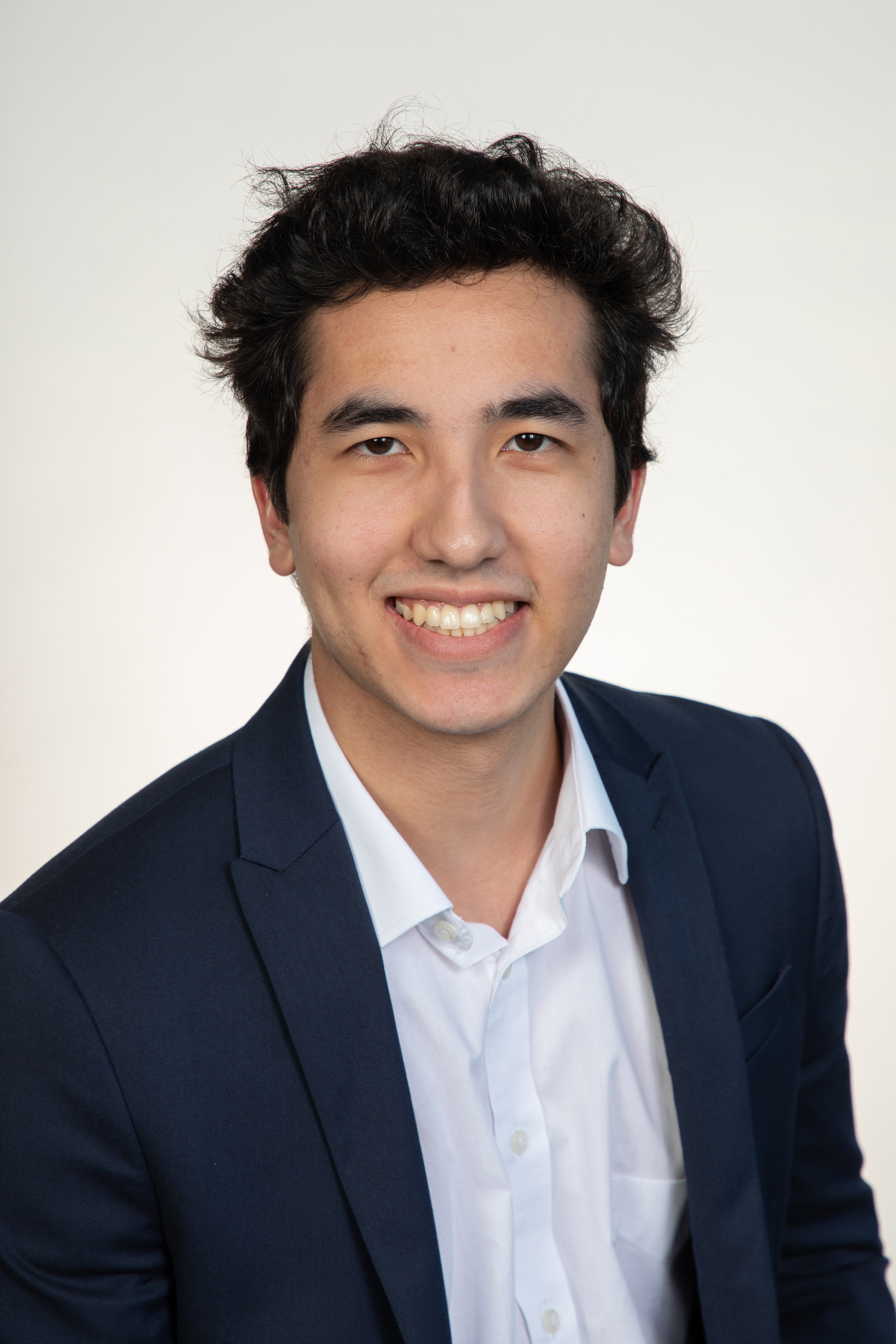 Prosley Dorcely
Emily
Groth
Aaron 
Weingarten
30
Deepkumar Patel
Concept Selection
31
Emily Groth
Markets and Stakeholders
FCAAP
Emily Groth
32
Motor Configuration
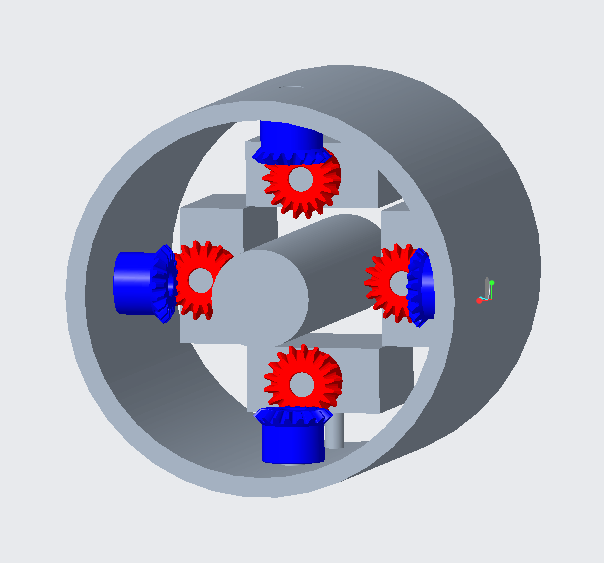 CAD model for the motors and gears configuration
Angled View
Back View
33
Prosley Dorcely
Gear Selection (Clean up make more presentable)
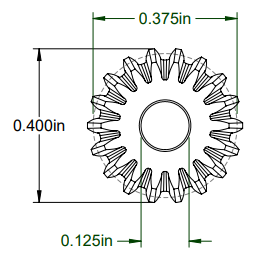 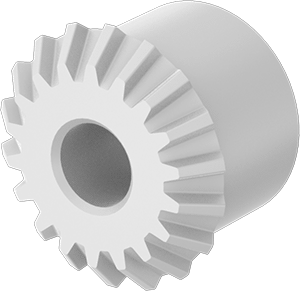 Plastic Miter Gears
18 teeth
Nylon plastic
Gear pitch: 48
34
Jack Corbin
Fin Attachment
35
Jack Corbin
Back Body Configuration
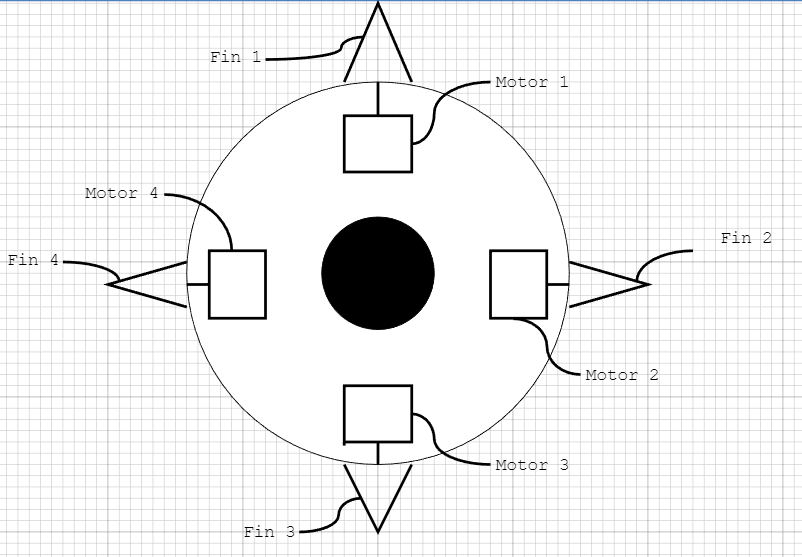 Right Side View
Back View
Prosley Dorcely
36
Prosley Dorcely
Motor Selection
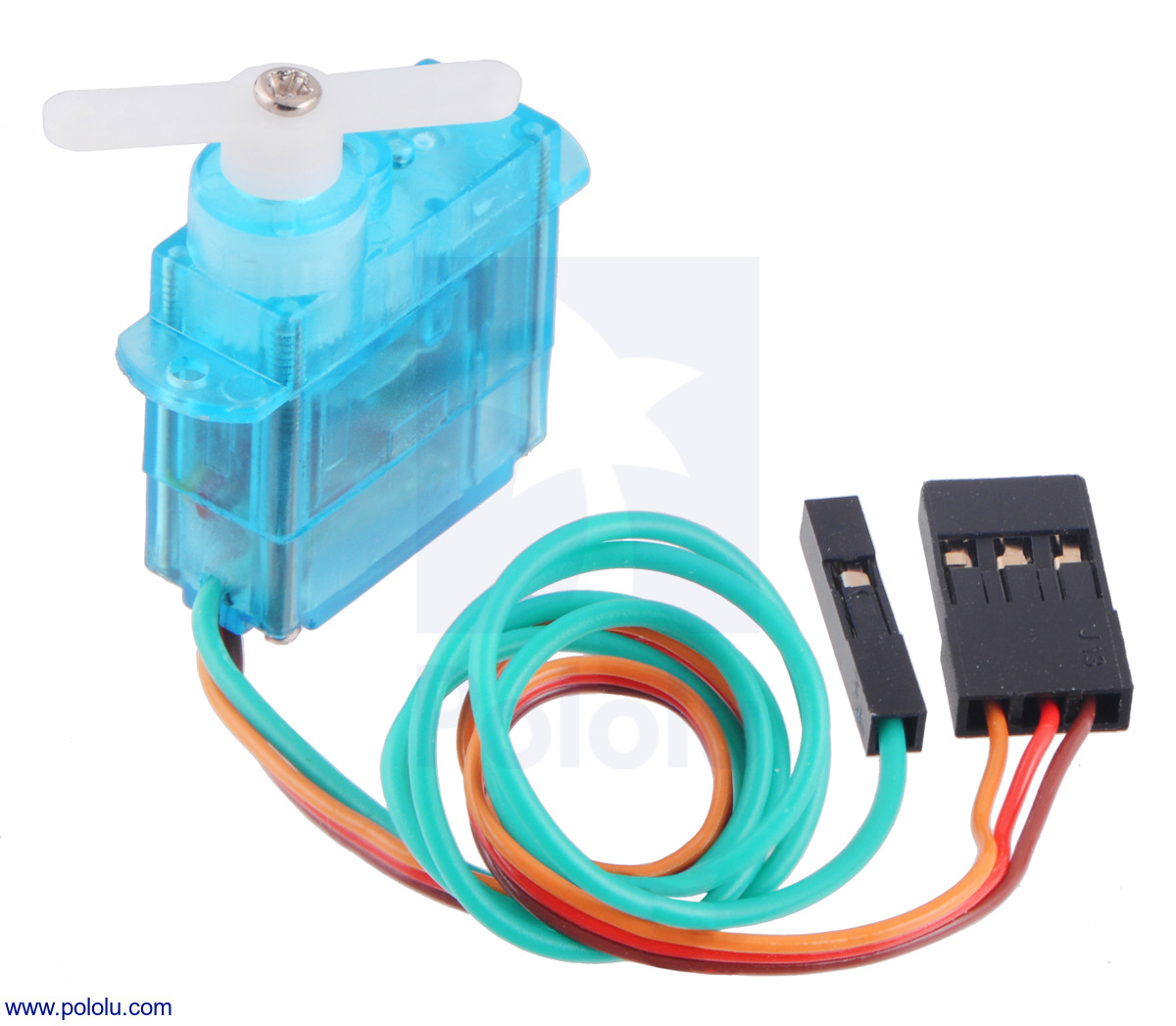 FEETECH Sub-Micro Servo FS0403-FB
Specially modified to provide access to the feedback potentiometer through a fourth (green) wire, allowing you to directly measure the position of the output.
Specs: 
5 Grams
0.79 x 0.76 x 0.33 in
Positional Feed back
37
Jack Corbin
Medium Fidelity Concepts
Deepkumar Patel
38
High Fidelity Concepts
Deepkumar Patel
39
Parts that are re-machined
Back fin body
Fins
40
Prosley Dorcely
Fin Deflection
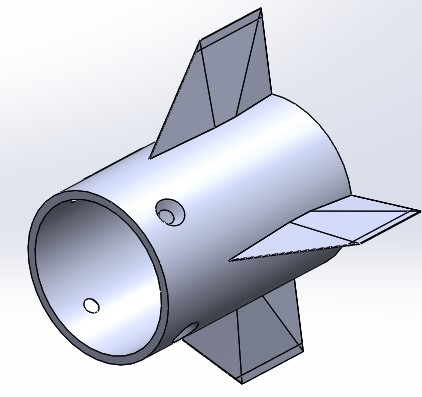 Implement four small motors to control each individual fin 

Lack of space in the rear portion of the model

Need to find motors that are small enough to fit in body and have high precision
Aaron Weingarten
41
Fin Motor Configuration 1 (Update with new CAD)
Right Side View
Back View
42
Prosley Dorcely
Nose Cone Light Weighting (Update on Sintering?)
Alternative Drilling Model:

Weight: 260g

Small weight reduction not worth extra complexity
Original Model:

Weight: 270g 

Simple light weighting can be machined in house
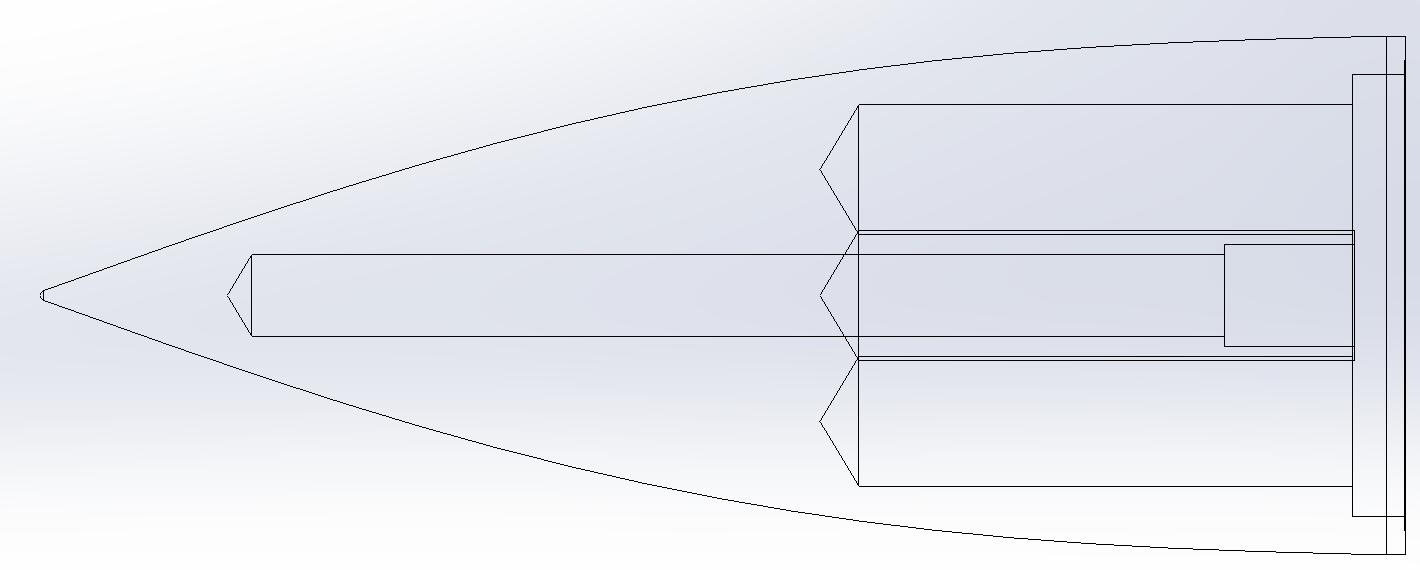 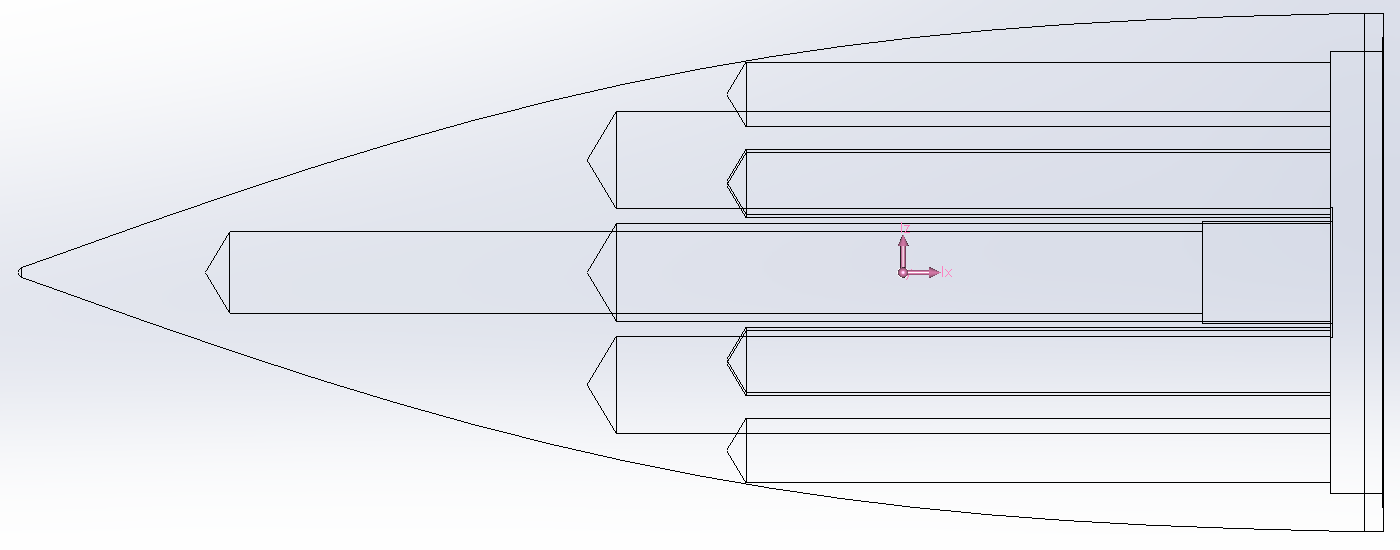 Emily Groth
43
Future Work
Prosley Dorcely
44
Customer Needs Backup
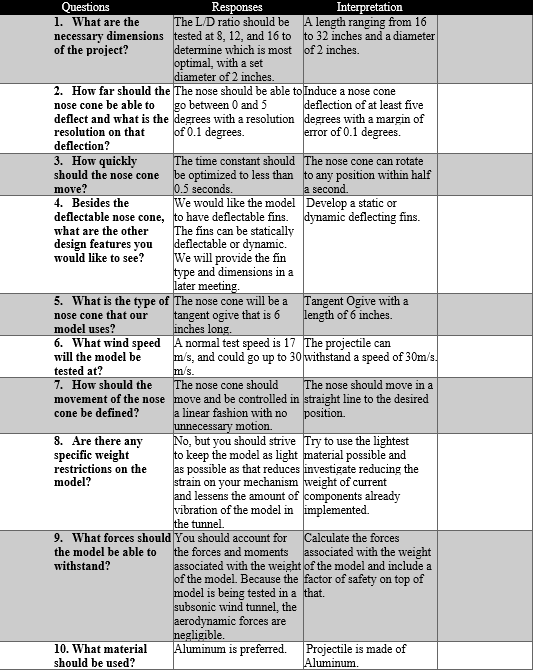 45
Markets Backup
Primary Market
FCAAP (Florida Center for Advanced Aero Propulsion)
Secondary Markets
 Air Force Office of Scientific Research (AFOSR)   
 Air Force Research Laboratory (AFRL)           
 Lockheed Martin   
 General Dynamics   
 Raytheon Technologies   
 Boeing    
 Northrop Grumman
46
Stakeholders Backup
Florida Center for Advanced Aero Propulsion  
FAMU-FSU College of Engineering  
Dr. Rajan Kumar  
Dr. Jonas Gustavsson  
Dr. Shayne McConomy  
Dr. Suvranu De
47
Standard Shapes
Summary Box
Text box 1
Outlined Text Box
48
Approved Logos
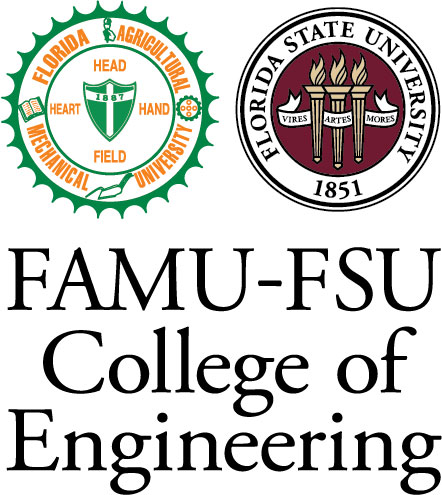 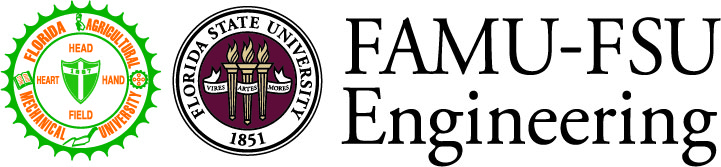 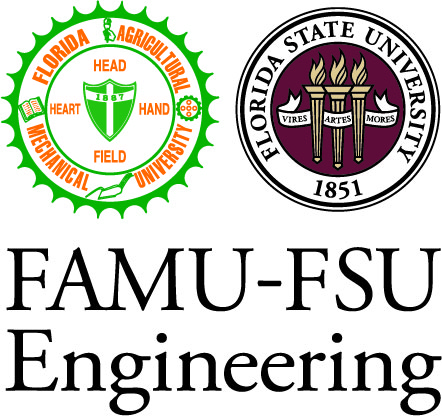 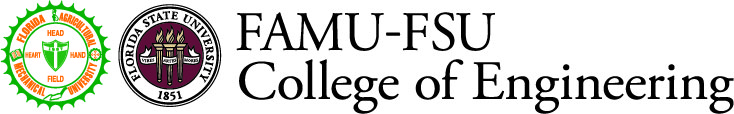 49
Color Palette
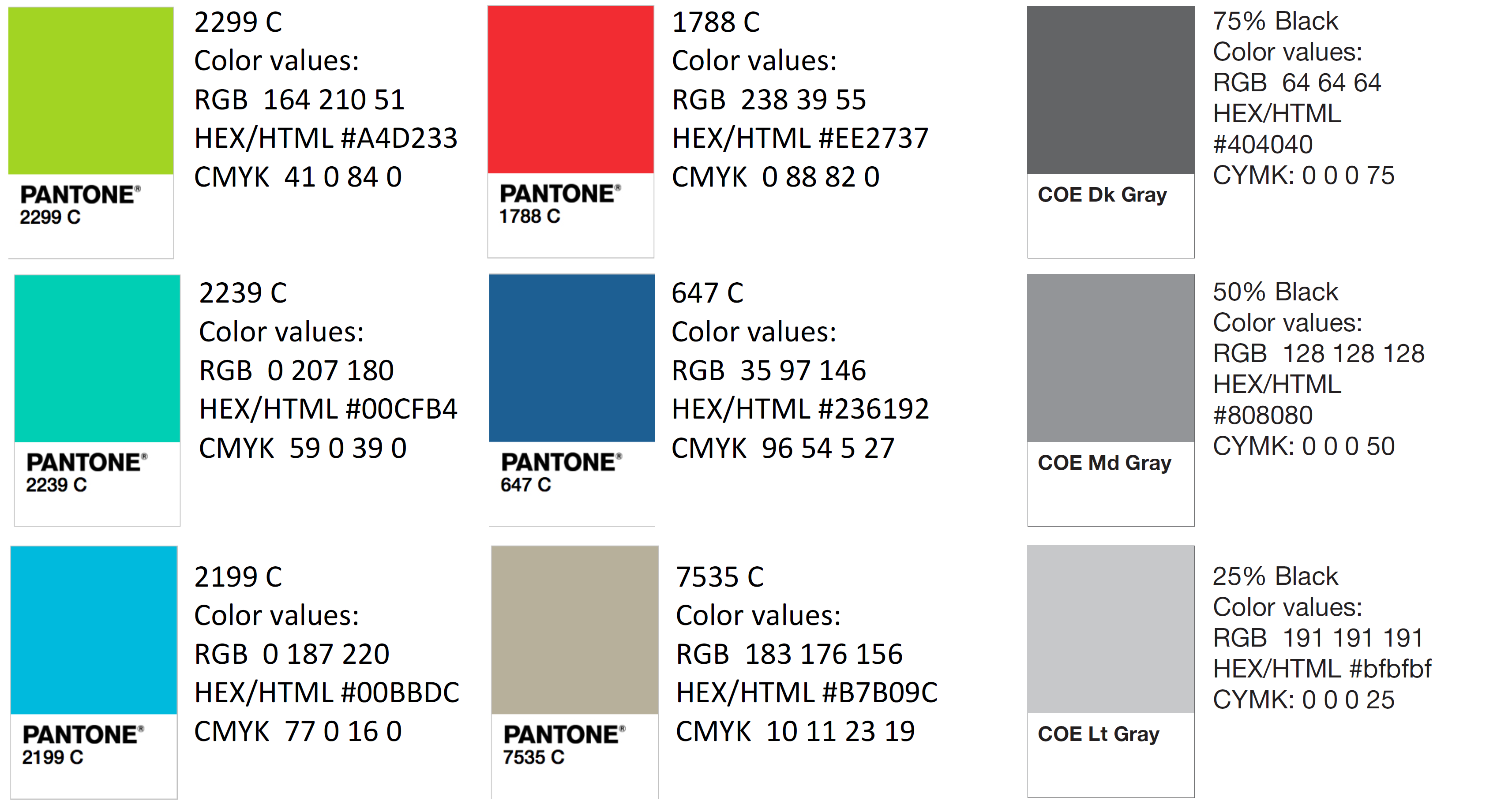 50
APA Tables
51